Предмет: Русский язык.Тема: Три склонения имён существительных. Тип урока: Изучение нового материала. Цели: 1. Дать понятие о 3-х склонениях существительных.2. Учить  определять склонение у существительных.3. Развивать речь и обогащать словарный запас учащегося, орфографическую зоркость, 4. зрительную и слуховую память.5. Воспитывать интерес к предмету, чувство   взаимовыручки, уважительное отношение к  старшему поколению. Методы и приёмы:1. Выращивание «нового» понятия.2. Самопроверка.3. Взаимопроверка.4. Коллективная работа.5. Работа в парах.6. Индивидуальная (самостоятельная) работа.7. Дифференцированный подход. Оборудование: учебник русского языка 3 класс «Начальная школа XXI век», мультипроектор, сказки А.С. Пушкина, презентация.
«Сказка о рыбаке и рыбке»на новый лад
(или три склонения имён существительных)
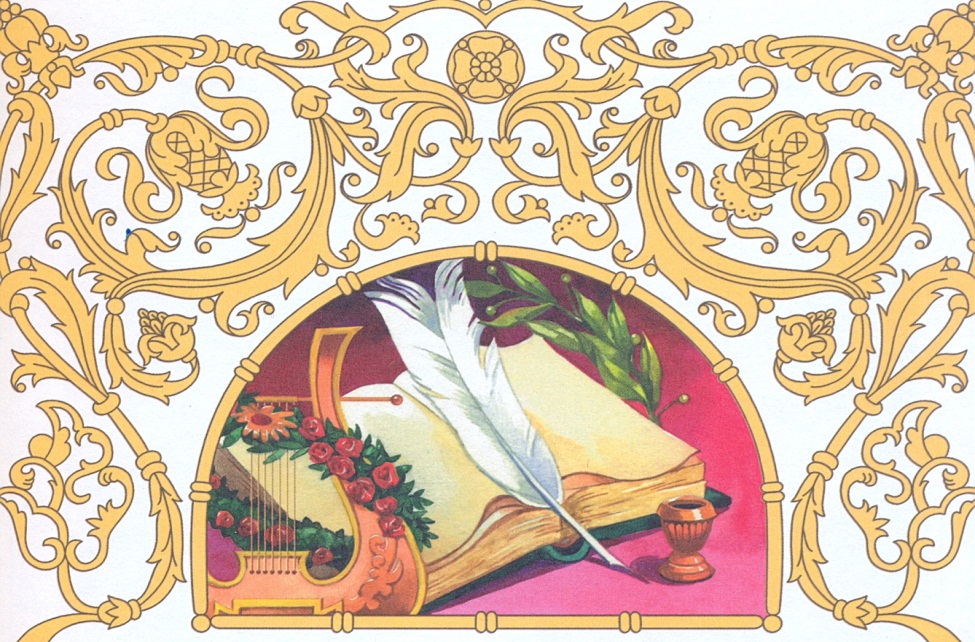 «Пошёл дед к морю, забросил невод, приплыл невод, нет, не с рыбкой, а со словами:
Газета
Кастрюля
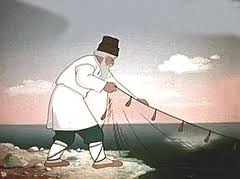 «Второй раз дед забросил невод, пришёл невод с другими словами»:* Молоток* Картофель*Облако* Солнце
«А в третий раз дед неводом вытащил следующие слова»:* Морковь* Фасоль
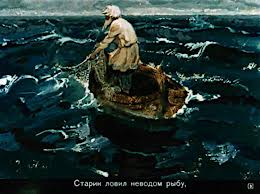 «Ничего дед не понимает, почёсывает затылок, лоб вытирает:- Что же старухе сказать?Так и воротился к старухе со словами. Старика старуха бранит:- Что за слова притащил?»
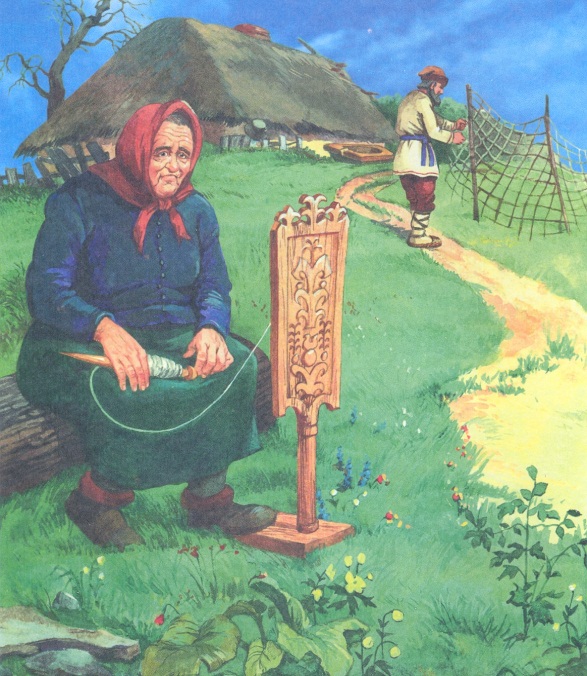 Посылает баба сварливая снова деда к морю. Она пуще прежнего бранится, из дома выгнать грозится:-Иди и рыбу поймай, что ты за рыбак. Спроси у неё, что это она прислала. Избу нам надо красную распрекрасную.Он думать да гадать, как эти слова связать?
Пошёл дед, забросил невод и поймал рыбку говорящую:- Отпусти меня, старче.- Отпущу, - говорит дед, - если откроешь тайну и исполнишь желание моей бабы. Избу ей надо красную распрекрасную.
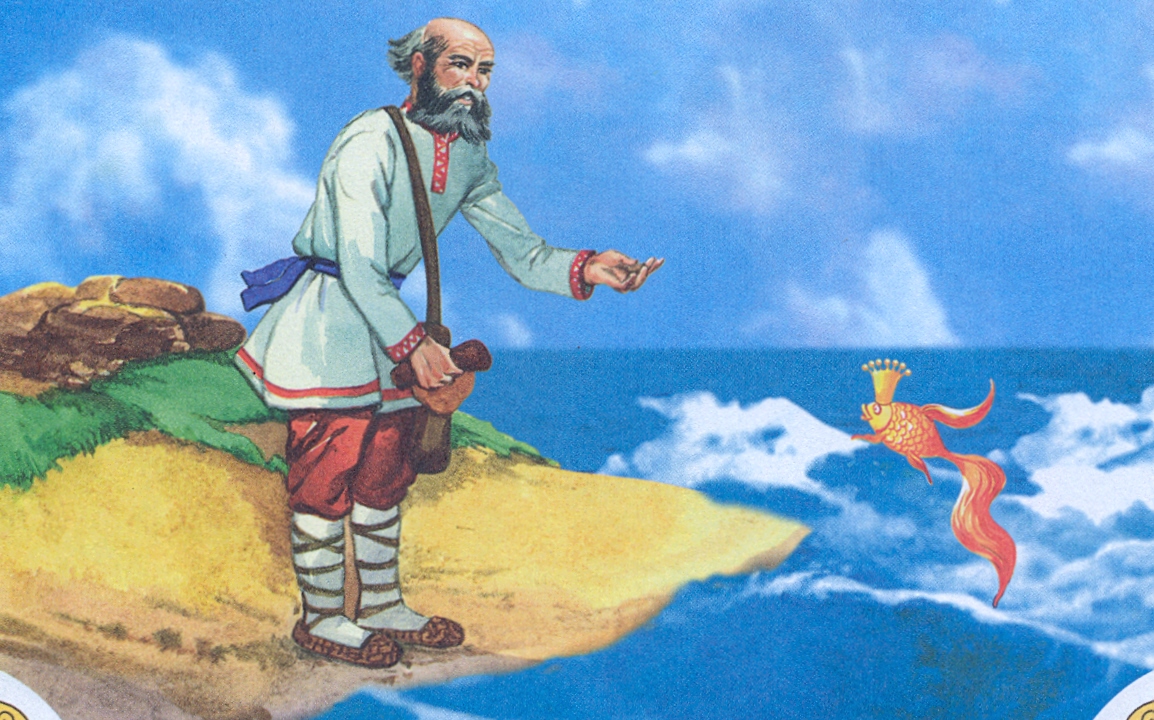 - Ступай домой! Но прежде слушай! В Краснодарском царстве, в Полтавском государстве, в школе № 1, что на улице Ленина, в светлой горнице  на 2-м этаже учатся 11 добрых молодцев и 11 красных девиц. Они и помогут тебе, старче. Коль разгадают они загадку слов, исполню я желание твоей старухи, подарю вам избу красную распрекрасную.
Ну вот мы и добрались к избе красной-распрекрасной. Встречает нас дед с бабой. Рады очень. - Почему три окна в той избушке, объясните старику и старушке?
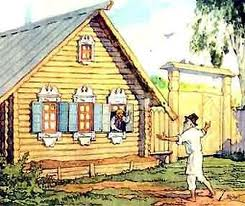